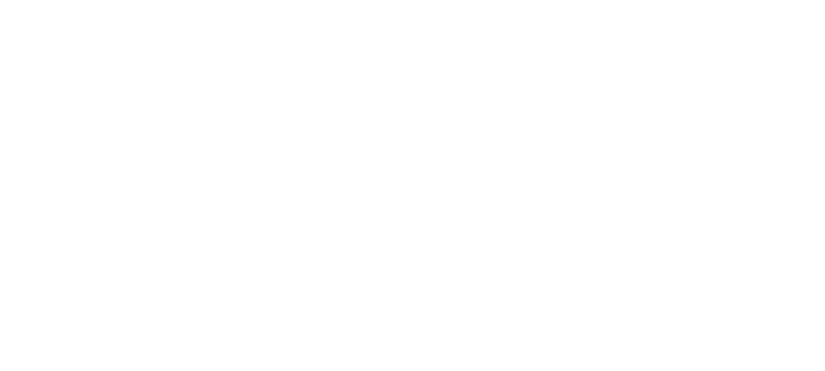 COVID-19 AND YOUR BUSINESS
LIVE WEBINAR MAY 11 2020
PRESENTED BY:
RICHARD BUGLER BA ACA
MANAGING PARTNER OF ALBERT GOODMAN
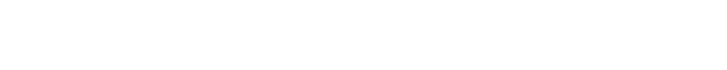 COVID-19 AND YOUR BUSINESS
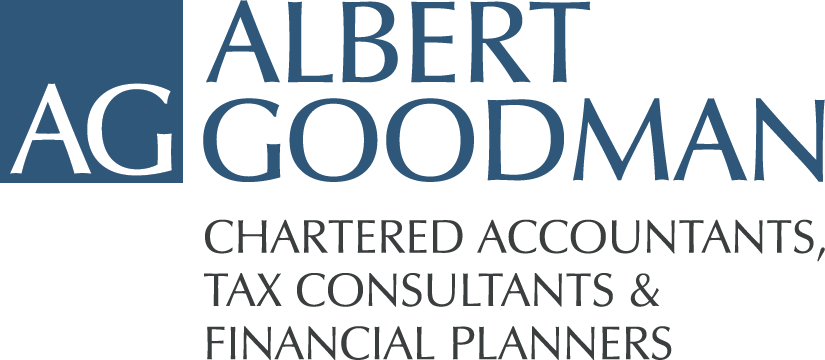 Virtual housekeeping
Reliant on IT

Further webinars planned

Supporting slides

See recordings of our previous webinars
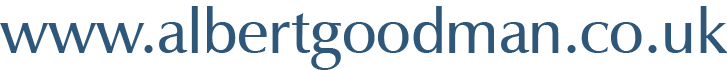 COVID-19 AND YOUR BUSINESS
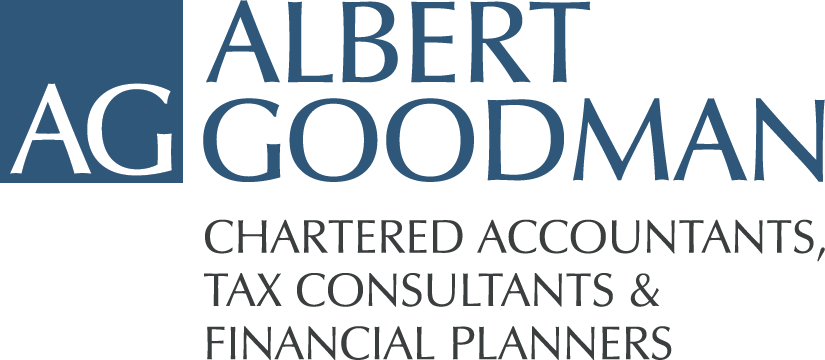 Content of webinar:
Current challenges 

Sectors

Financing

Job Retention Scheme

Opportunities 

Summary
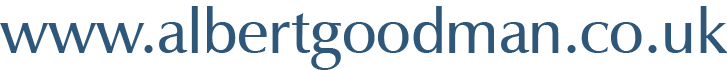 COVID-19 AND YOUR BUSINESS
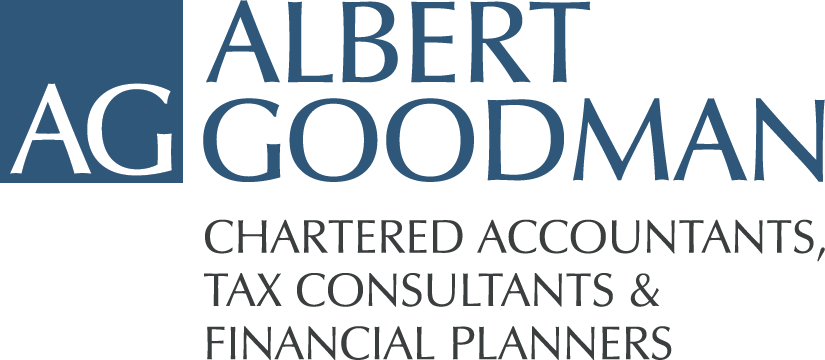 Current situation and challenges for business
Lack of clarity regarding next phase

50 page plan due at 2pm

UK not united in its approach

JRS end date looming- how to wean off it

Assessing your needs, resource and finance
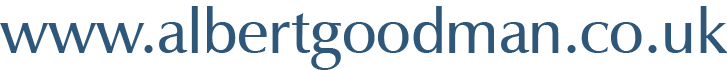 COVID-19 AND YOUR BUSINESS
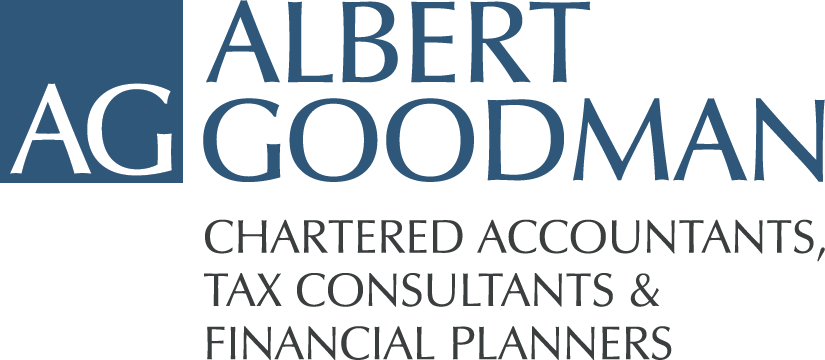 Restarting the economy
PM has announced his plans to restart the economy and ease lockdown restrictions in England

How could everyday life change?

From Wednesday, people in England who "can't work from home" will be "actively encouraged to go to work" 

JRS end date looming- how to wean off it

Should still avoid public transport if possible because of social distancing
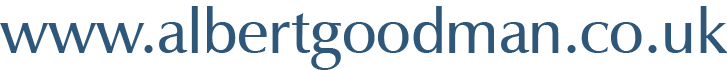 COVID-19 AND YOUR BUSINESS
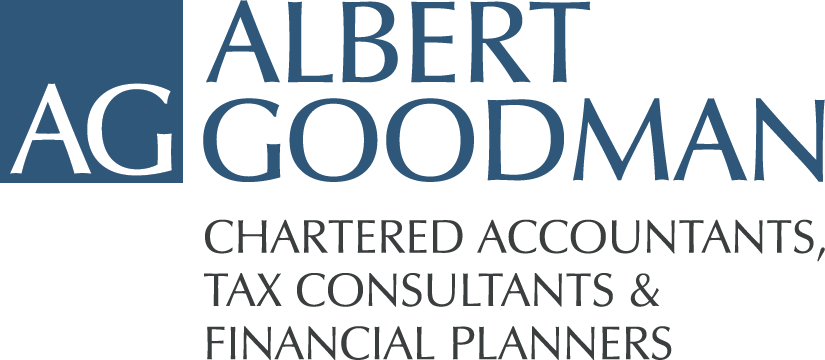 Workplaces
Government says it is working on guidance for employers to make workplaces "Covid-secure"

Previous draft government proposals to bring UK businesses out of lockdown suggested hot-desking would no longer continue.

Companies will also need to look at staggering shifts, rethink how equipment is shared and plan safe walking routes for staff - in offices, on factory floors and at building sites

The issue of how businesses can secure personal protective equipment without competing with the NHS has raised concerns. 

And unions say employers must be compelled to protect staff.
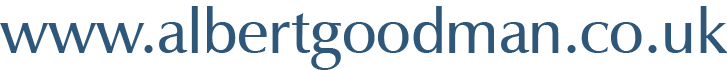 COVID-19 AND YOUR BUSINESS
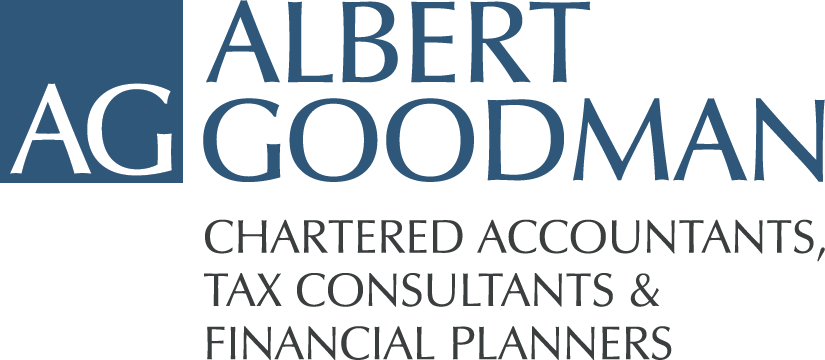 Sectors 
Construction and Manufacturing
Released from lockdown but sectors remain concerned

The first wave of businesses being told to reopen using ‘new normal’ operating processes

Discouraging staff from using public transport, staggered shift patterns to reduce the number of people working

Rethink how essential equipment is shared and used and create safe working routes to ensure people remain socially distant when working.
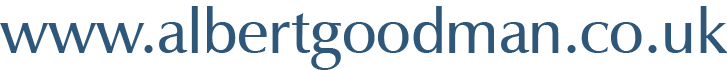 COVID-19 AND YOUR BUSINESS
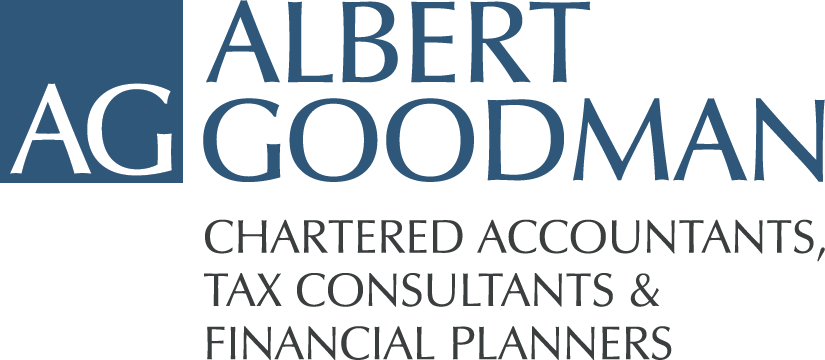 Sectors 
Construction and Manufacturing
Despite the limited time the construction has been given to plan a safe return to work, the sector may also struggle to restart given the continued lockdown other areas of the construction sector are facing

Supply chain issues which will impact the immediate restart the government anticipate

Concern that PPE and safety measures have not been considered well enough for the sectors

Many feel do not feel it will be possible to work safely on construction sites without detailed governmental guidelines
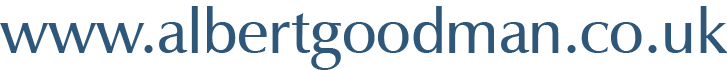 COVID-19 AND YOUR BUSINESS
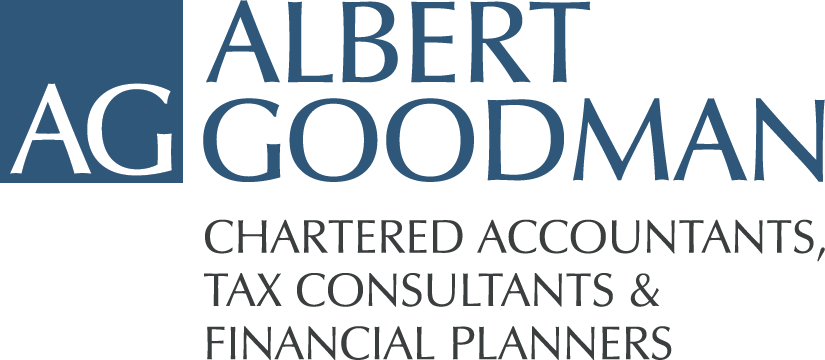 Sectors 
Leisure & Hospitality
The government "hopes" to reopen "at least some of the hospitality industry and other public places" in England but this will happen later than for shops and schools - by July at the earliest

This will also depend on scientific advice and the possibility of keeping to social distancing measures

Draft government guidance had said bar areas, seated areas in restaurants and cafes must remain closed even as the economy is opened up - and venues should serve takeaways only
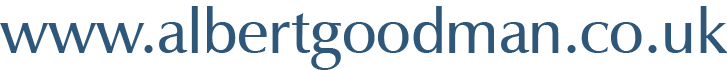 COVID-19 AND YOUR BUSINESS
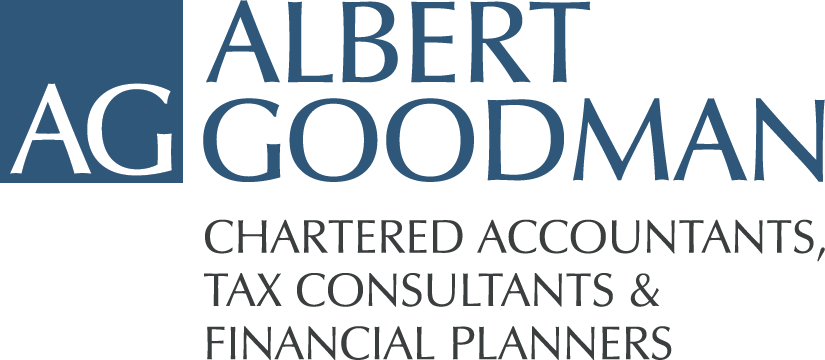 Sectors 
Retail
The PM says the "phased reopening" of shops - other than food stores and other "essential" outlets - may begin in England on 1 June, at the earliest

This will only happen where social distancing rules can be followed

Some DIY stores, meanwhile, have already reopened - but they are accepting card payments only and have shorter trading hours.
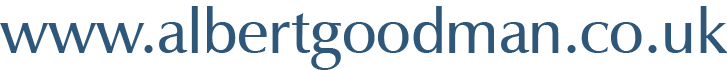 COVID-19 AND YOUR BUSINESS
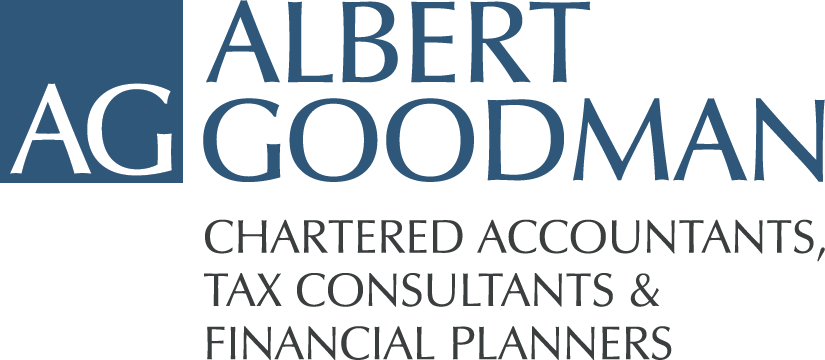 Financing- CBLIS
Loans of up to £5m

40+ accredited lenders

CBILS Stats (as of May 7th stats from UK finance)
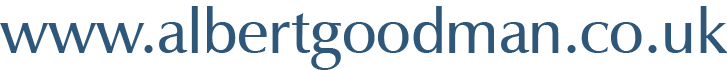 COVID-19 AND YOUR BUSINESS
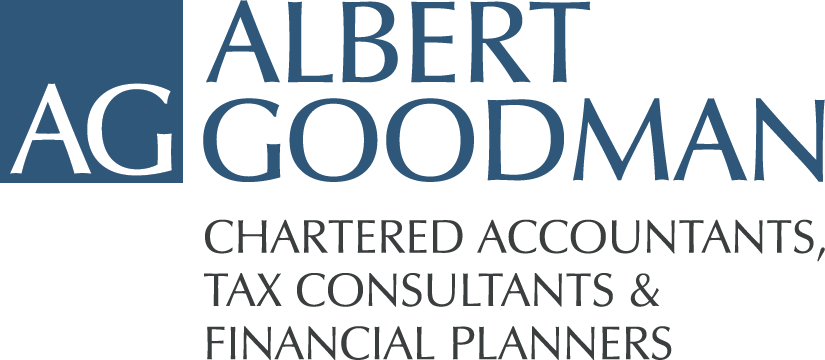 Financing- CBLIS
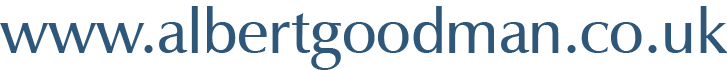 COVID-19 AND YOUR BUSINESS
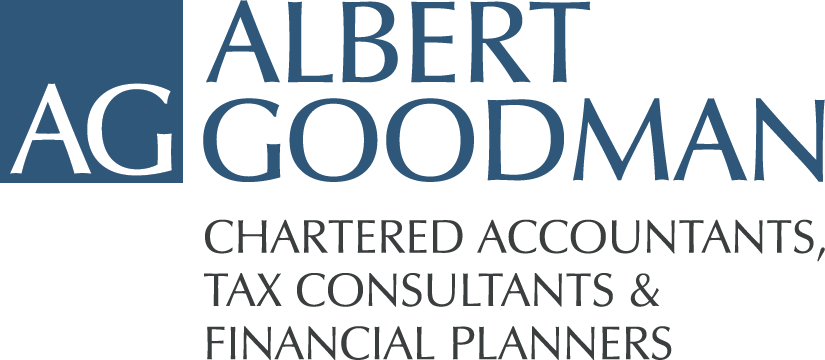 Financing- CBLIS
Further changes possible to make it easier for small businesses to access – CEO UK Finance Stephen Jones

Too many rejected applications

Stephen Jones, chief executive of UK Finance, said: “I think as the data gets better we will continue to find where there are issues that are causing good businesses… to fail [the loan application process]”
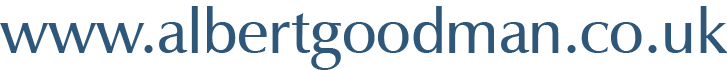 COVID-19 AND YOUR BUSINESS
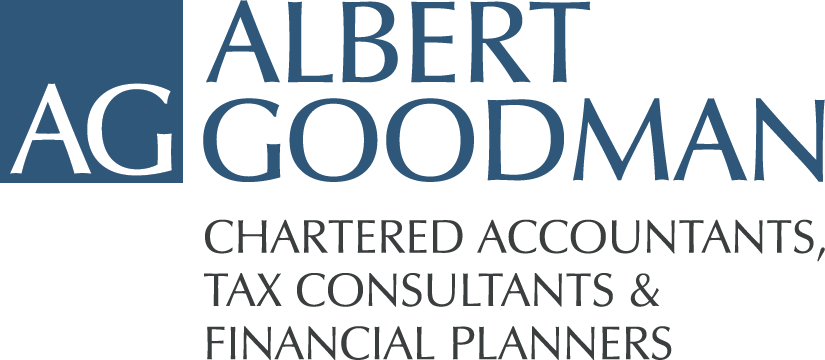 Financing- Bounce Back Loans
Loans between £2k and 25% of turnover

Maximum £50k

100% government guaranteed

Interest rate 2.5% after 12 months

6 year term

Fewer lenders
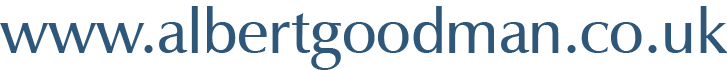 COVID-19 AND YOUR BUSINESS
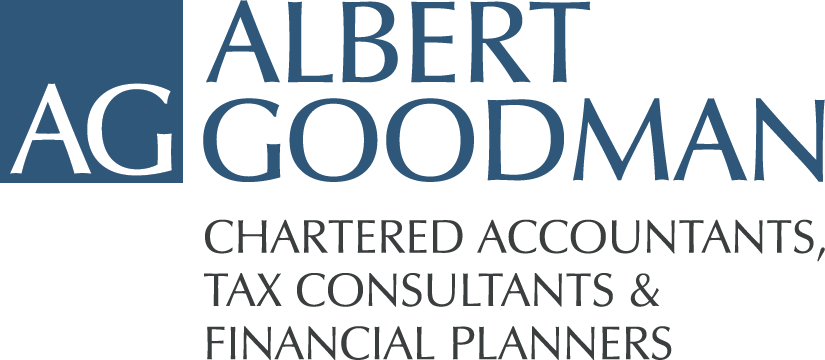 Job Retention Scheme
Probable changes:
Extended until September

Reduced rate of 60%

Extended to part time working

Assist gradual return with social distancing

Currently 6 million people under furlough
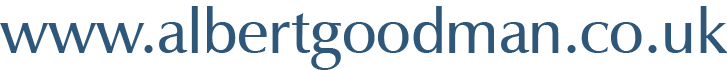 COVID-19 AND YOUR BUSINESS
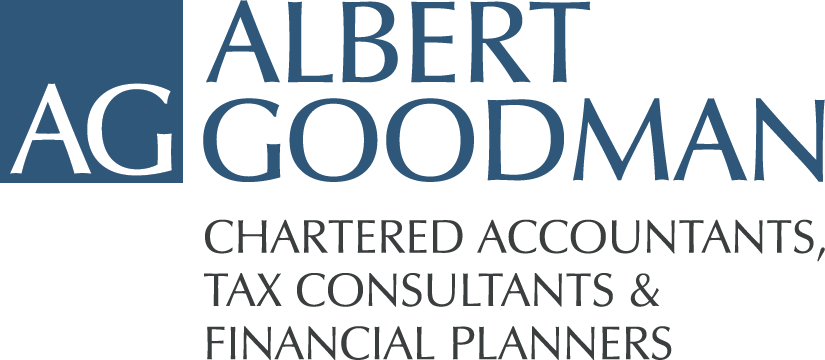 Our JRS Calculator
Input employee data to allow for an accurate and effective understanding of what may be claimed

Calculates the correct apportionment of NI and pension whether your top ups are by choice, contractual or other.

Designed the calculator to be as simple to use as possible  - much easier to use than the online tool currently offered by the HMRC!

See website for calculator and detailed guide on the job retention scheme webinars

https://albertgoodman.co.uk/job-retention-scheme-calculator/
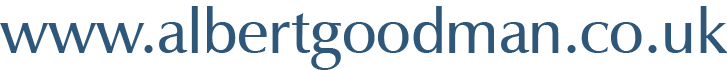 COVID-19 AND YOUR BUSINESS
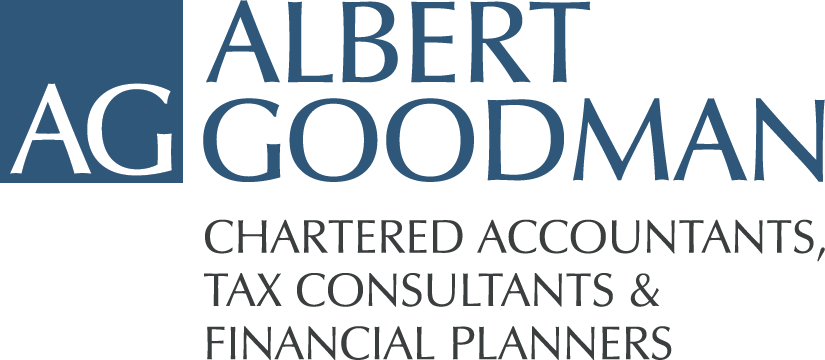 Opportunities -Inheritance Tax Planning
With asset values low at the moment it is a good opportunity to review your business and consider whether this is the time to move assets to the next generation or into trust to minimise future exposure to IHT.
Business restructuring – risk management
Current crisis has highlighted the financial risk associated with trading businesses

Consider a simple group structure which can segregate valuable assets from the inherent trade

Classically a holding company is inserted above a trading company which can be achieved without any adverse tax implication
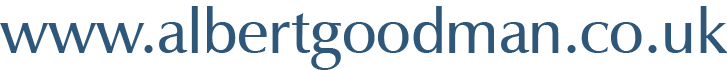 COVID-19 AND YOUR BUSINESS
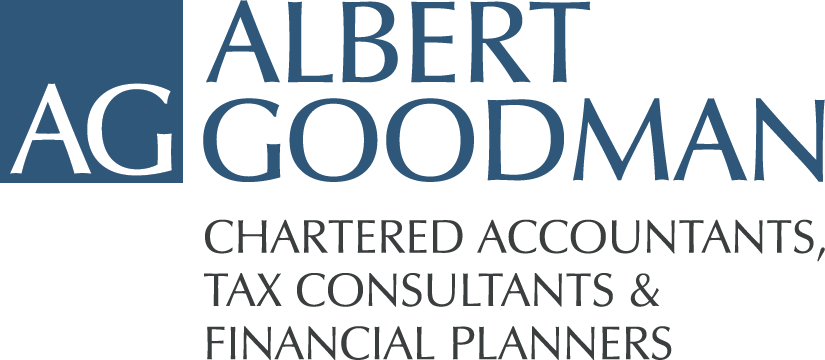 Business restructuring – investment companies
Introduce a personal or family investment company into a business structure given low share values

An investment company can be used as a low tax vehicle for accumulating surplus income

Also provides a vehicle for redirecting income and wealth to other family members whilst retaining control

Can be a useful and more tax efficient alternative to a discretionary trust
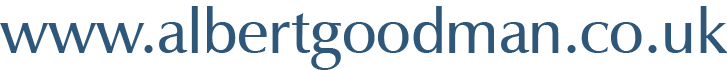 COVID-19 AND YOUR BUSINESS
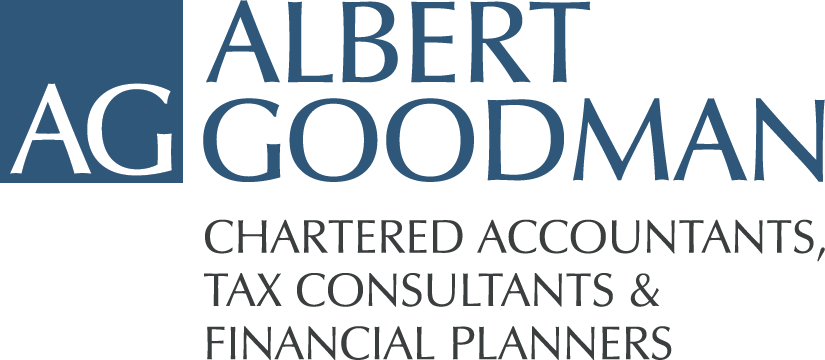 Share options
The current low value of businesses may mean that share options are under water

Consider re-issuing options at the current low value

Issue new share options to capture the current low values
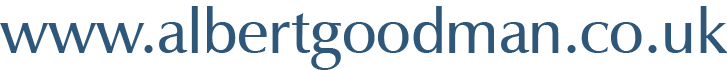 COVID-19 AND YOUR BUSINESS
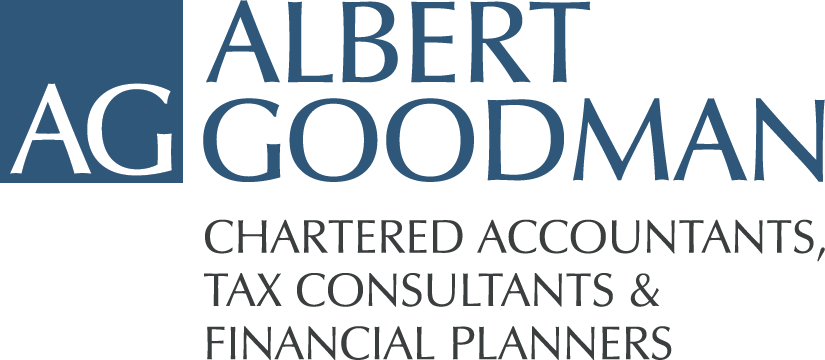 Summary
Await further guidance

Plan future use of JRS

Financial modelling should allow for flexing and pivoting

Management information should be prompt and targeted

Keep your financing under review

Remain agile and avoid long term commitments
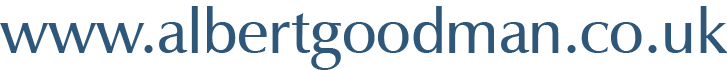 COVID-19 AND YOUR BUSINESS
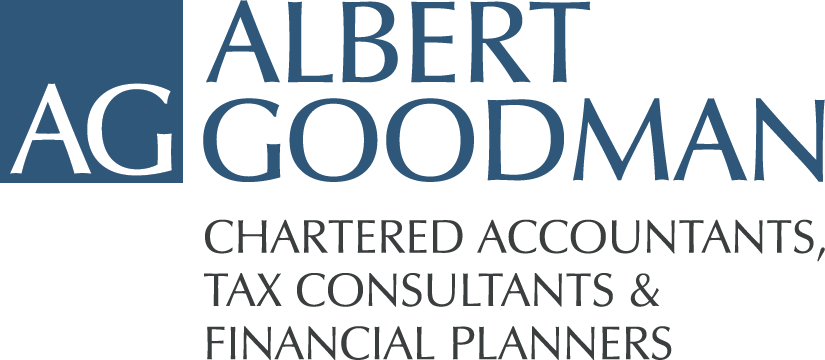 Update – 15 April
1.1 bn lent to 6,000 applicants (from 28,000 applicants)

Fund available is £330bn

Banks at risk for 20% so usual credit procedures being applied

Processes are not geared up for quick decisions

Other countries are offering 100% government guarantee (US, Germany, Swiss)
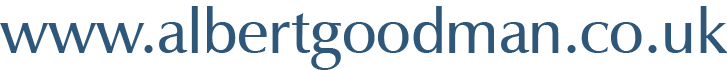 COVID-19 AND YOUR BUSINESS
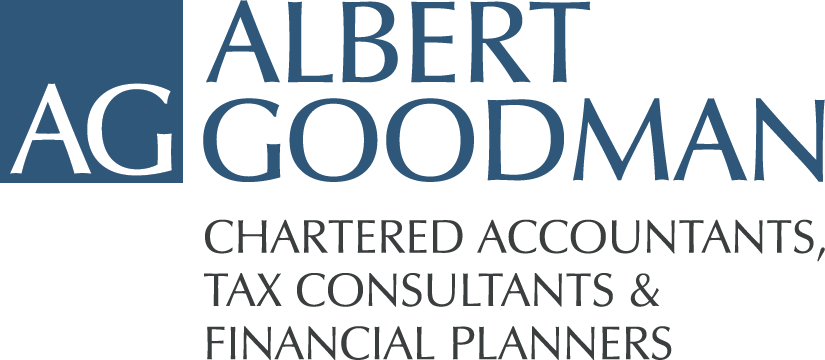 Conclusion
Submit your furlough claim by Wednesday

JRS webinar on Thursday

Monitor cash flow “Cash is King”

Monitor CBILs scheme
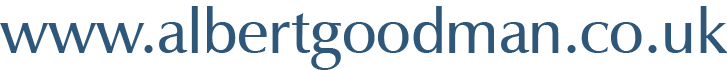 COVID-19 AND YOUR BUSINESS
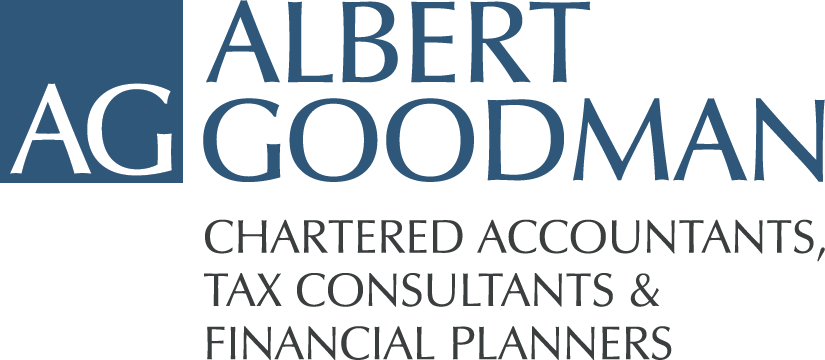 QUESTIONS 
& 
ANSWERS
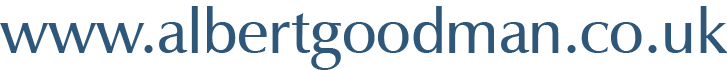 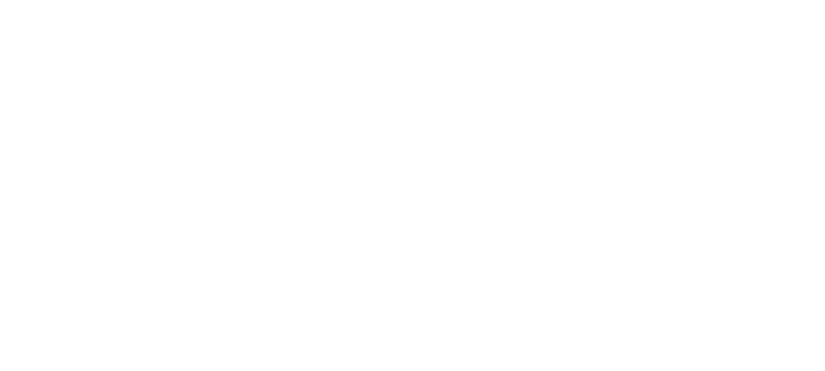 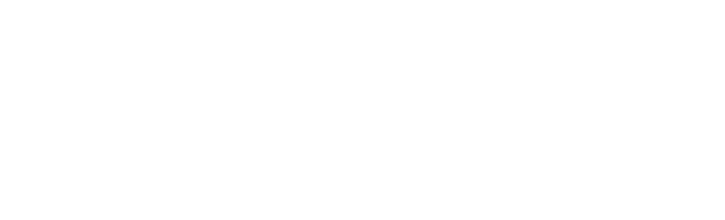 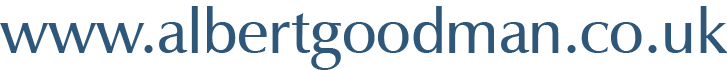